Права людини та верховенство права
Тема №1: Вступ до теорії права. Основні поняття
План
Багатозначність поняття «право»;
Об’єктивне право, як соціальний регулятор;
Джерела та система права;
Суб’єктивне право та обов’язок;
Основні принципи права
Багатозначність поняття «право»
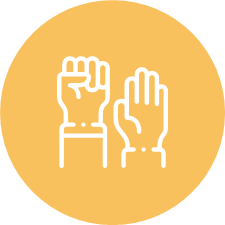 Об’єктивне право
Система визначених та санкціонованих правил поведінки
Суб’єктивне право
Гарантована можливість вчинення певних дій
Право в системі соціальних регуляторів
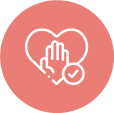 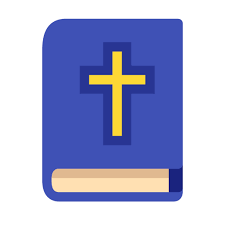 Мораль


Традиції та звичаї


Норми етикету

Релігійні норми


Корпоративні норми


Правові норми
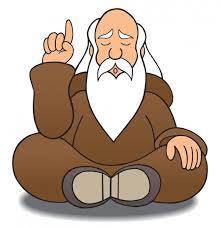 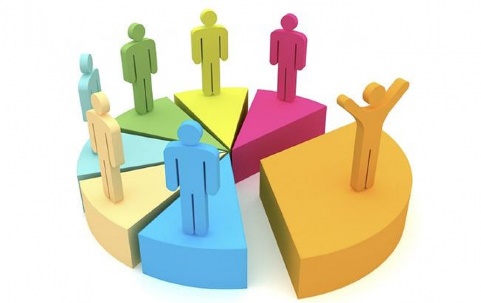 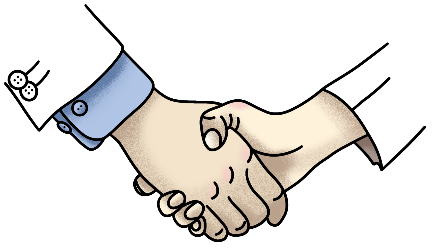 Що відрізняє право від інших соціальних регуляторів?
Загальна обов’язковість
Формальна визначеність
Санкціонування 
Система гарантій
Суспільна значущість
Особливий статус
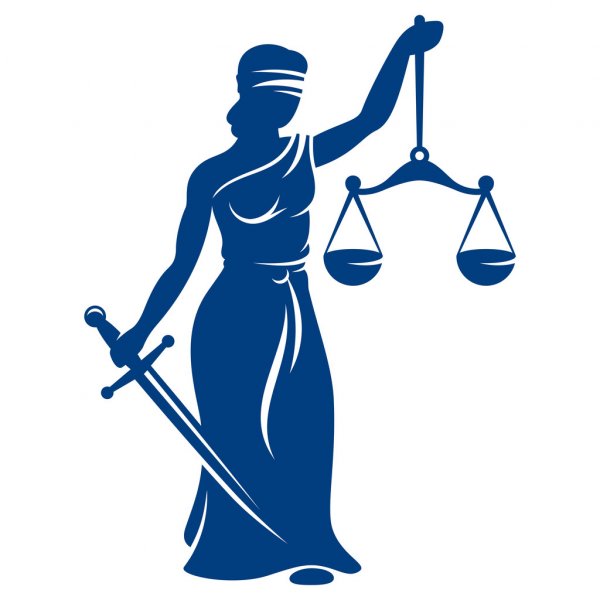 Nota Bene!
Норми моралі, релігійні правила, традиції та інші соціальні норми можуть перетворюватися на правові норми внаслідок їх визнання загальнообов’язковими з боку держави, міжнародного співтовариства або інших уповноважених суб’єктів.

Соціальні відносини, врегульовані нормами права, називаються правовими відносинами та користуються особливим правовим захистом.
Джерела права (Система)
Загальні принципи права
Міжнародно-правові норми
Правові доктрини
Правові прецеденти
Судові рішення
Акти тлумачення
Система права та правова система
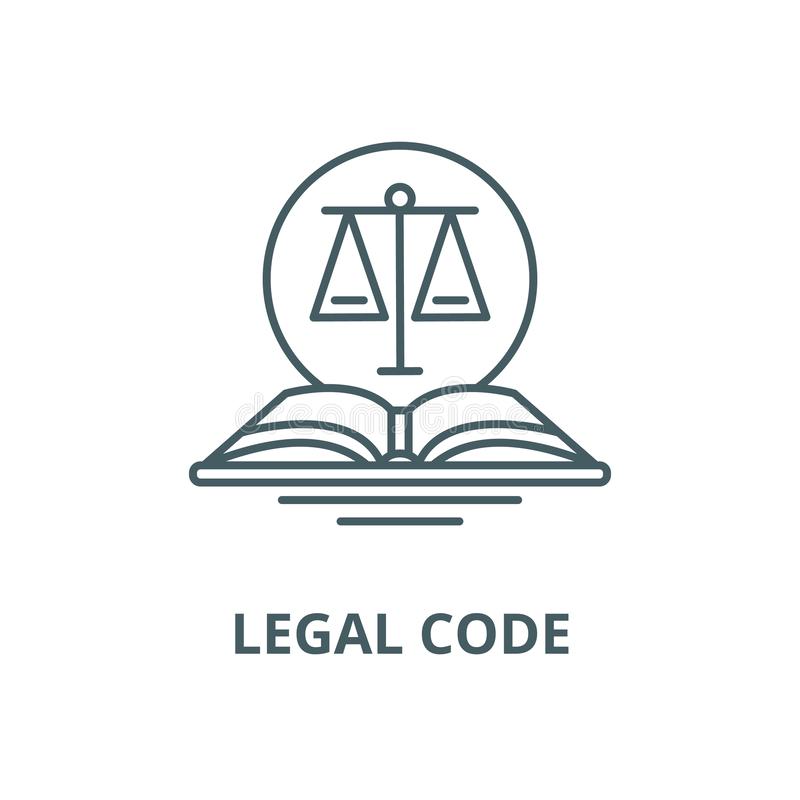 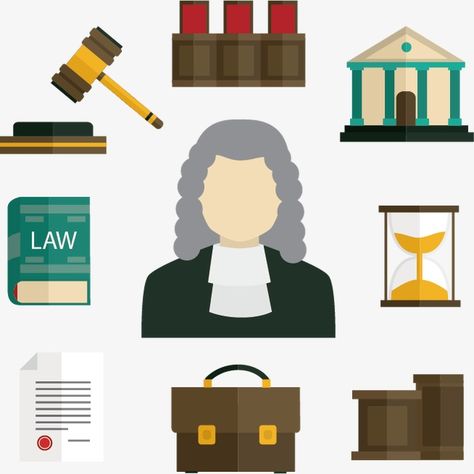 Система права
це сукупність ієрархічно пов’язаних та взаємозалежних джерел права
Правова система
- це сукупність усіх елементів юридичної дійсності на певному рівні: джерела права, правовідносини, правова культура, правосвідомість тощо.
Суб’єктивне право та обов’язок
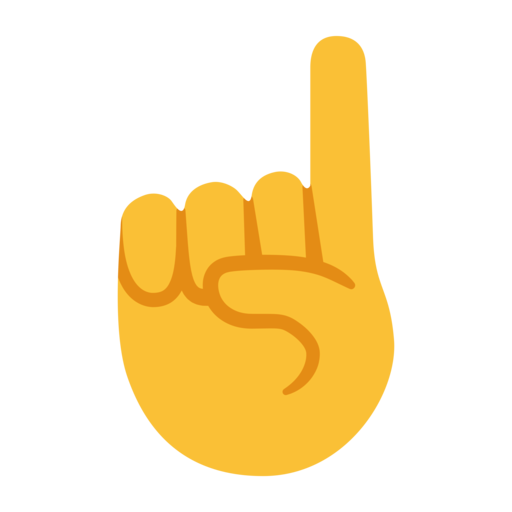 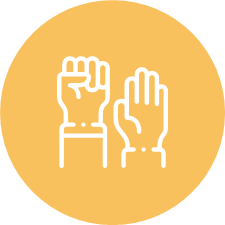 ПРАВО                                   ОБОВ’ЯЗОК
ПРАВО ЗОБОВ’ЯЗУЄ!
Принципи права
Принципи права — об'єктивно властиві праву відправні начала, незаперечні вимоги (позитивні зобов'язання), які ставляться до учасників суспільних відносин із метою гармонічного поєднання індивідуальних, групових і громадських інтересів.
Принцип правової визначеності
Принцип пропорційності
Принцип добросовісності
Принцип справедливості 
Принцип рівності
Принцип гуманізму
Принцип пріоритету прав людини над інтересами держави

ПРИНЦИП ВЕРХОВЕНСТВА ПРАВА
ДЯКУЮ ЗА УВАГУ!